Thực đơn 
        Ngày 28/11/2024
BUỔI SÁNG:
- Bún bò Huế nấu hành tây, thơm, củ sắn
- Sữa
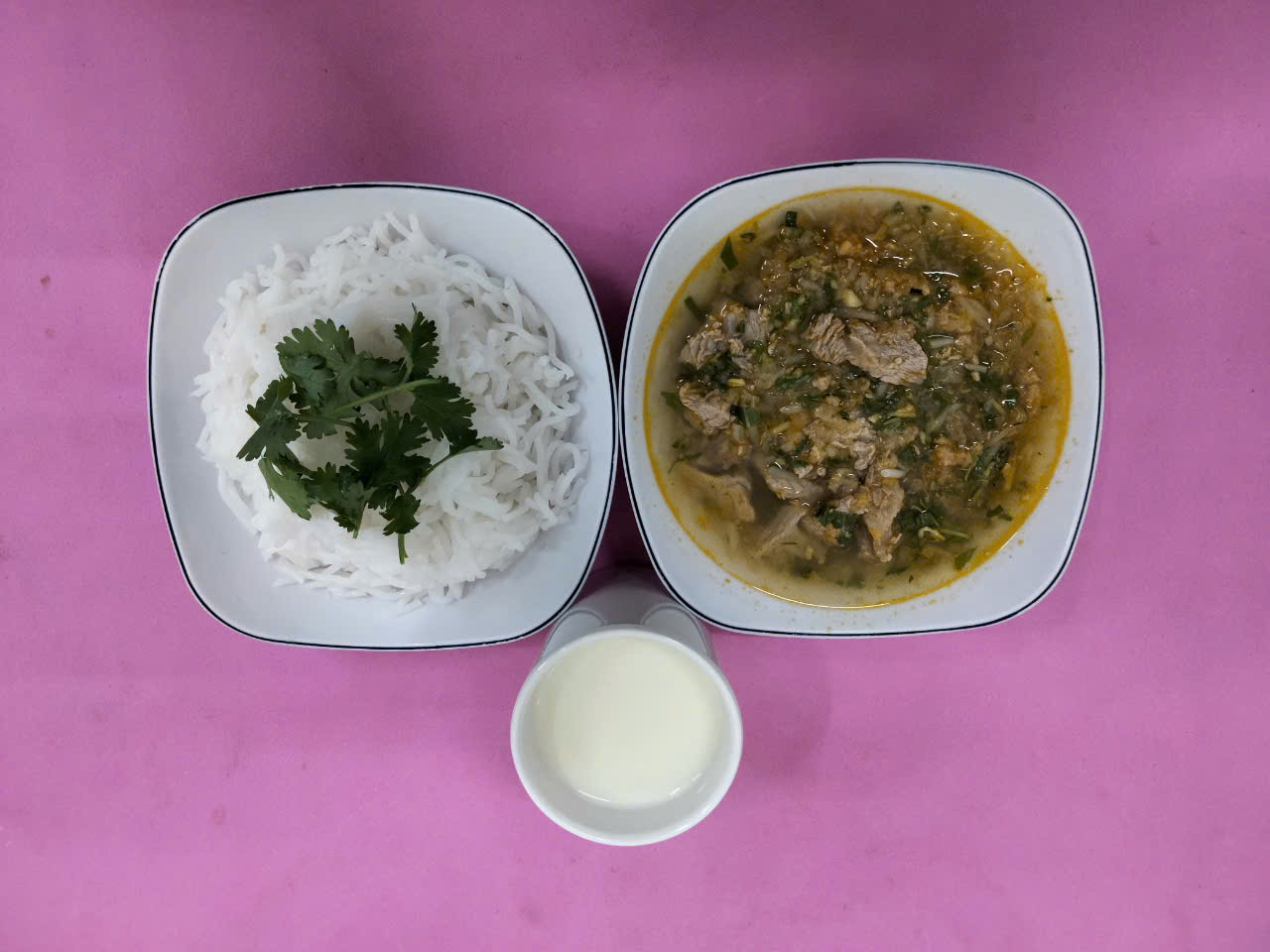 BUỔI TRƯA:
Món mặn: Thịt viên sốt bắp, đậu cove
Món canh: Canh cá nấu cà chua, hành tây, đậu hủ
Tráng miệng: Bánh plan
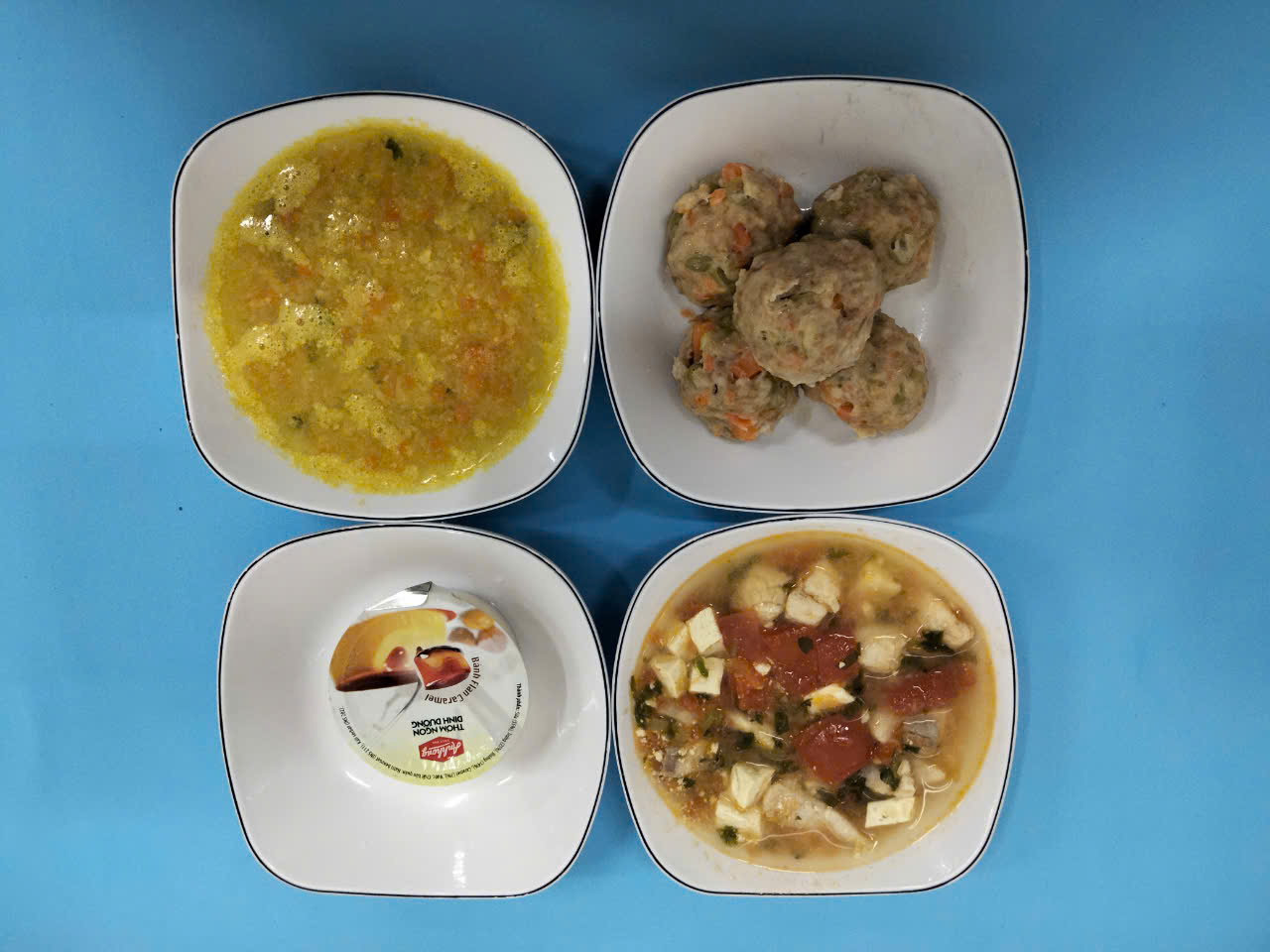 BUỔI XẾ:
Bún mọc nấu giò sống, cà rốt, nấm rơm
Tráng miệng: Táo
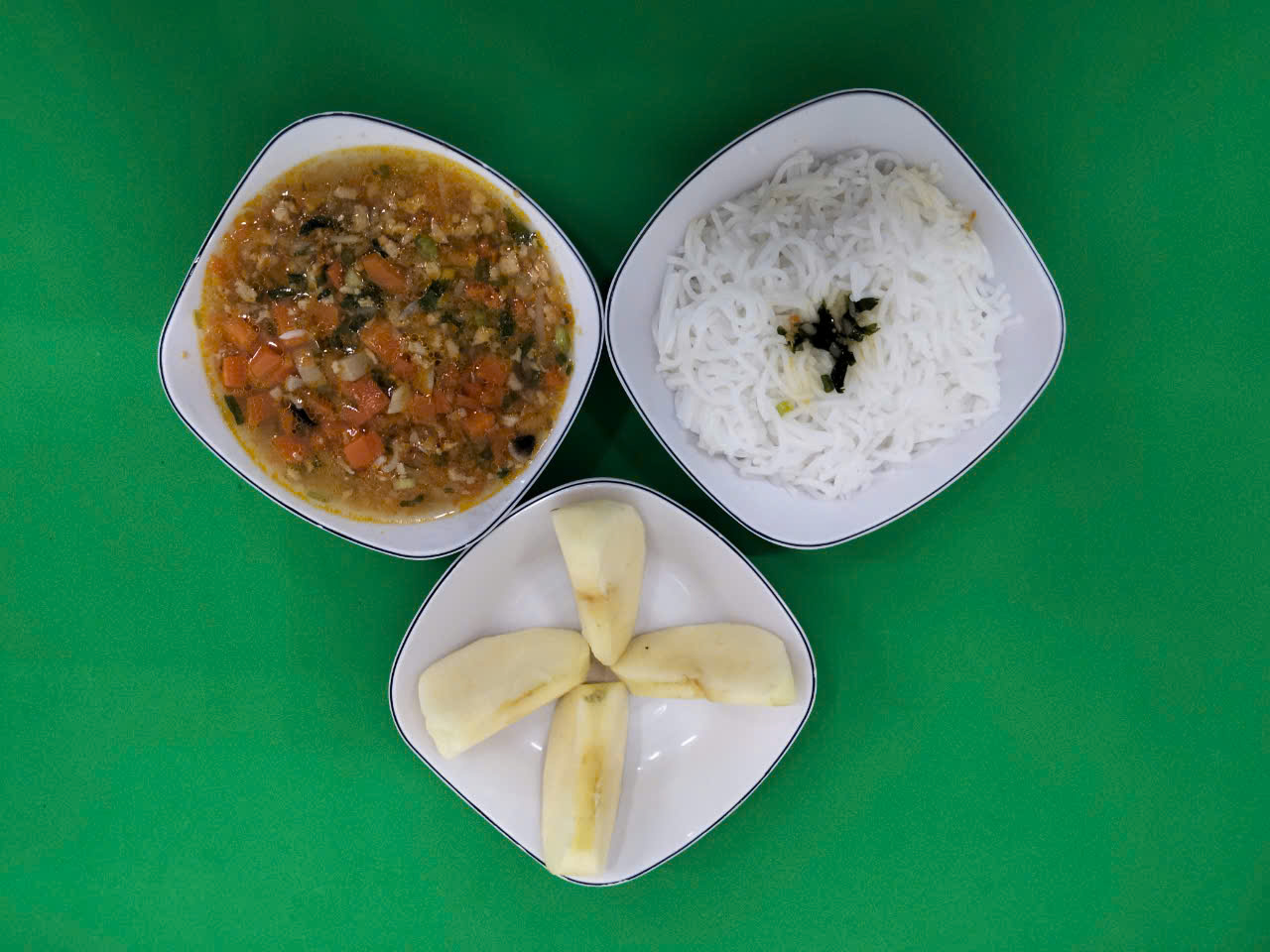